Powering Our Future
Patty Shea, Todd Kiesbuy, James Gall
2017 ISPE Annual Meeting
June 9, 2017
Agenda
Facilitator Introductions
Brief Overview of Avista
Powering Our Future Exercise
Conclusion
2
Facilitators
Patty Shea, North Idaho Regional Business Manager
Todd Kiesbuy, Spokane Valley-West Plains Regional Business Manager 
James Gall, Integrated Resource Plan (IRP) Manager
2
Avista
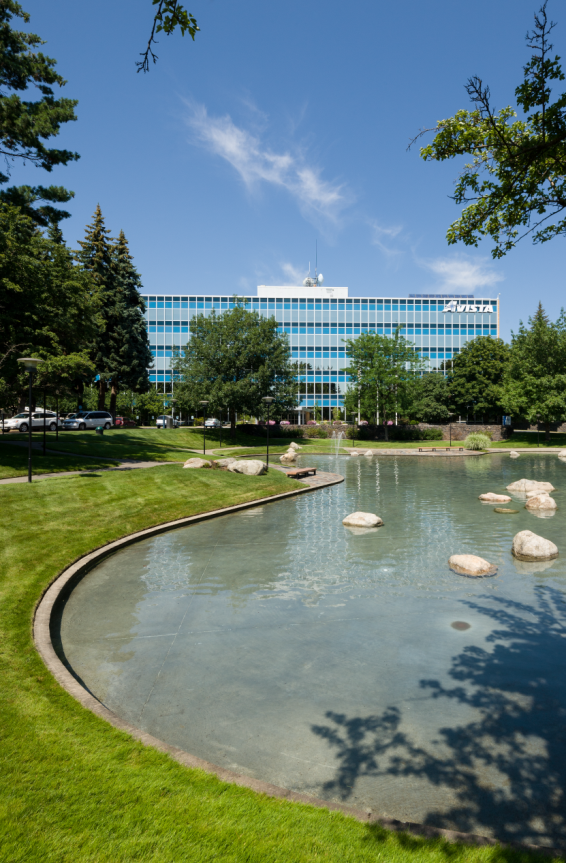 Incorporated in the state of Washington in 1889
Headquartered in Spokane, Wash.
Primary business is the regulated utility
Over 1,700 employees
Electric and natural gas service
		375,000 electric customers
		335,000 natural gas customers
2
[Speaker Notes: 128 YEARS OLD, this March
LONG HISTORY in Spokane and our Region.]
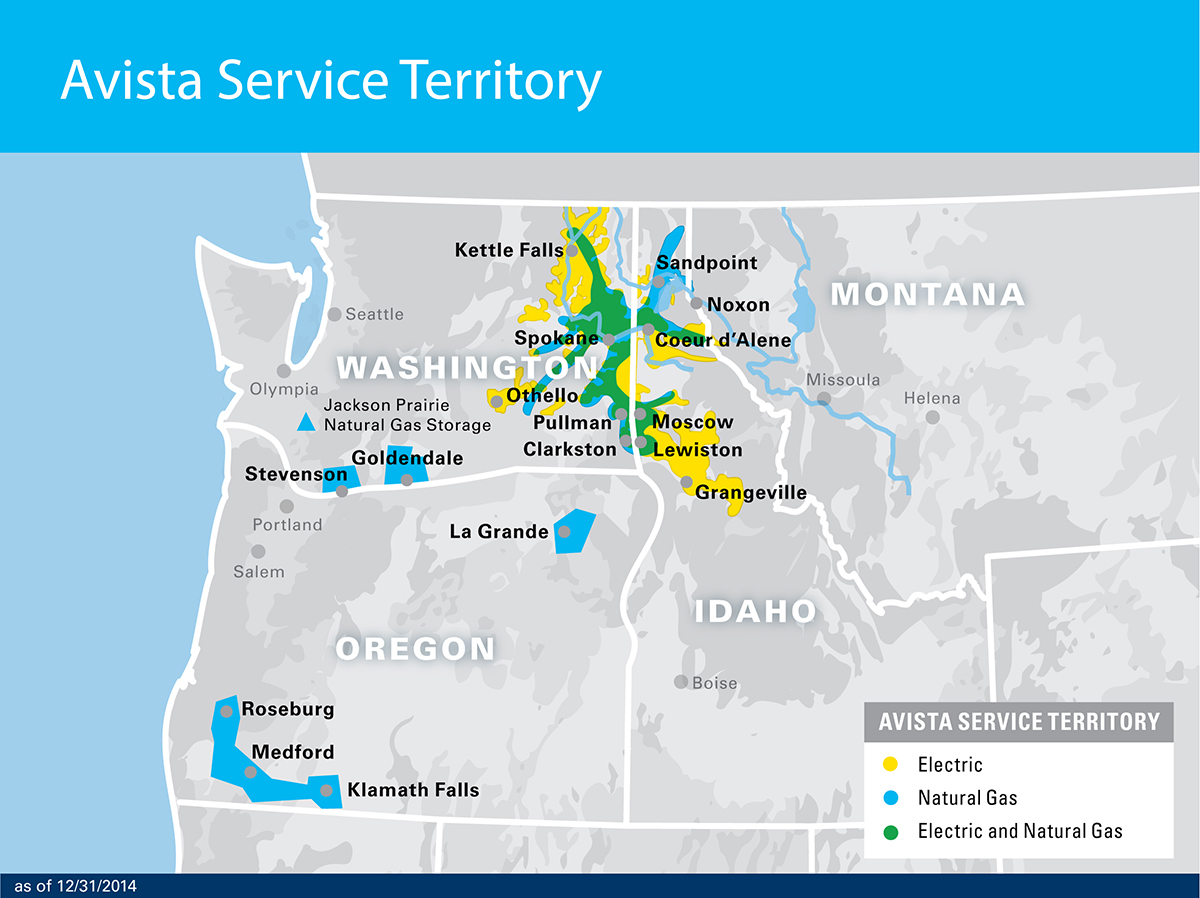 [Speaker Notes: Electricty and Natural Gas:
Eastern Washington
Northern Idaho

Natural Gas:
Parts of Southern & Eastern Oregon

Largest Dam:
Noxon, Montana]
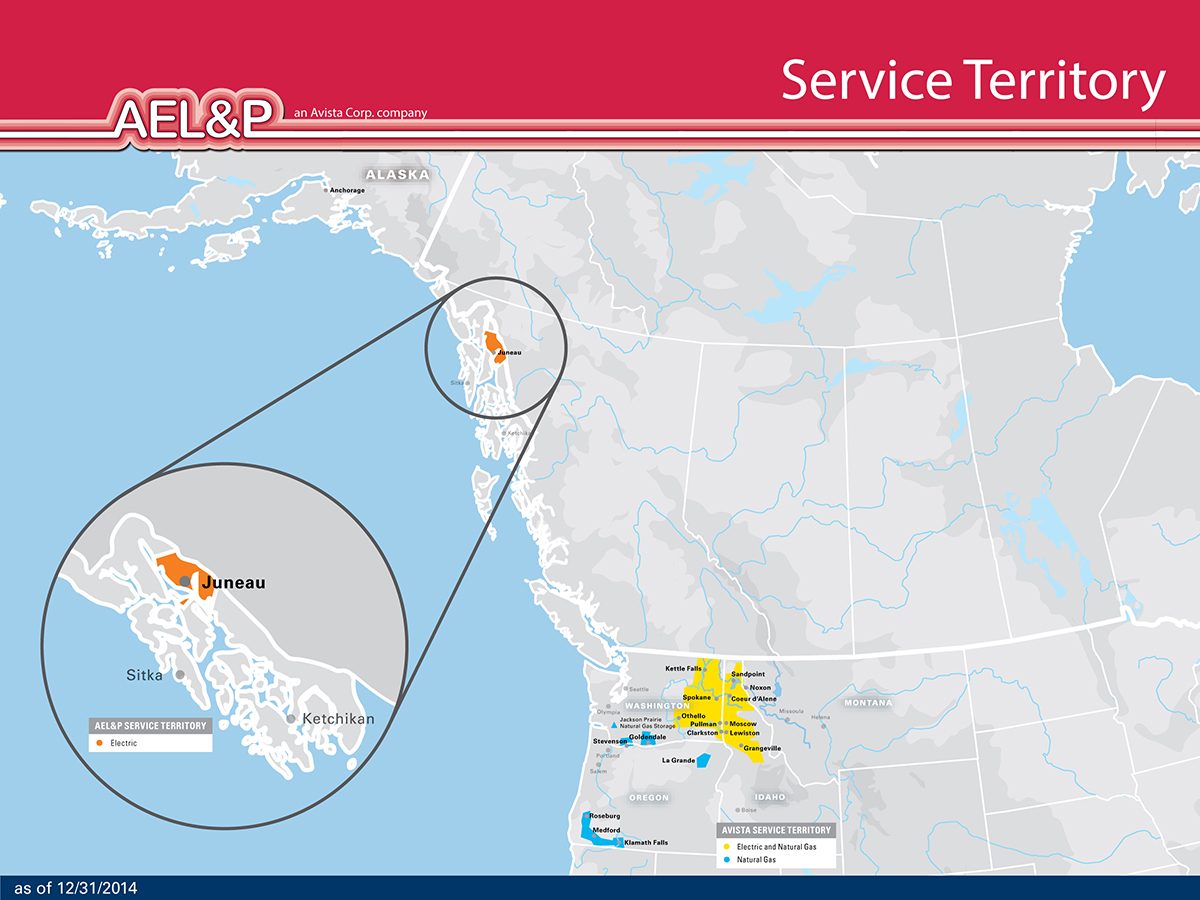 INSERT ALASKA SERVICE TERRITORY HERE
[Speaker Notes: We acquired Alaska Electric Light & Power Company (AEL&P)
July 1, 2014

City and Borough of Juneau (CBJ)
Located in the Panhandle of SE Alaska
900 air miles N of Seattle
600 air miles SE of Anchorage
Serve Electricity to:
Population of 32,739]
Avista Rates are Among the Lowest in the Country
Average monthly residential bill
Hawaii………….….345.72
USA Average……..137.29
Idaho………………107.43
Avista Idaho………..92.34
Washington……..….94.64
Avista Washington…86.57
Avista Emissions are Among the Lowest in the Country
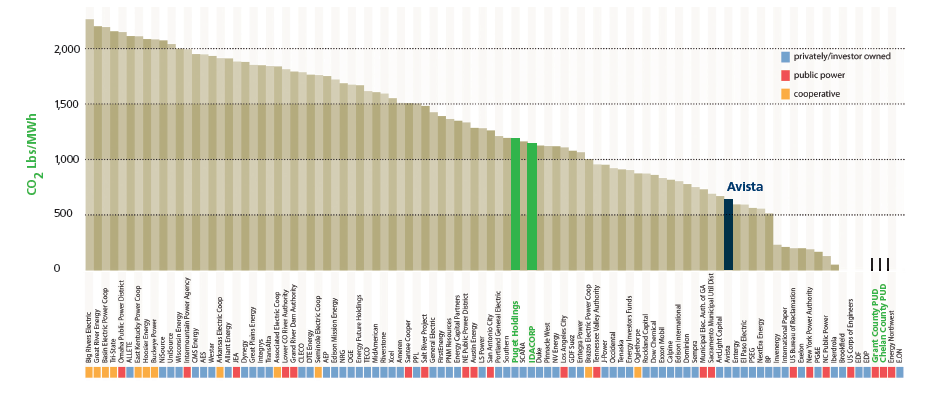 Carbon Footprint
Rate of CO2 Emissions of Company-Owned Generation
Source: Natural Resources Defense Council
“Benchmarking Air Emissions of the 100 Largest Electric Power Producers in the U.S.” 2015
	based on 2013 data
The Utility Generation Balancing Act
Cost
Reliability
Environment
Natural Gas
Coal
Nuclear
Biomass
 Hydropower
Wind
 Solar
Both
Dependable
Renewable
Legally Required
Conservation/Energy Efficiency
[Speaker Notes: Sources of Power:
Dependable
Renewable
Both!

We are Legally Required:
Some Conservation/Energy Efficiency]
Integrated Resource Plan
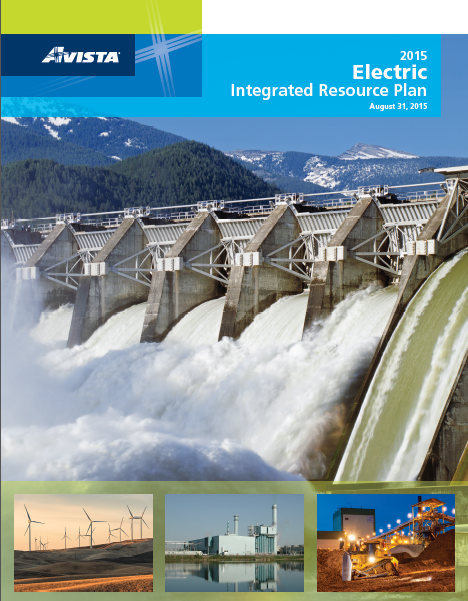 The IRP is a 20-year look to our energy future that determines how we plan to meet the energy needs of our customers by:

using a diverse energy mix of hydro, coal, natural gas, biomass, and wind that
balances customer rates, the environment and system reliability while meeting Washington state-mandated renewable portfolio standards
[Speaker Notes: James?]
You’re the Power Planner
Cost
Meet energy and peak demand

Meet legal requirements

Greenhouse gas emissions

Cost
Environment
Reliability
[Speaker Notes: Instructions, Set-up :
In this exercise, you’ll imagine you’re a utility company planning how you will meet the energy needs of your customers over the next 20 years. 
Your utility is located in the Pacific Northwest, where there is plenty of hydroelectric power, growing wind development and access to abundant natural gas sources to power generation plants. 
You also serve customers in the state of Washington, which has renewable portfolio standards requiring utilities to meet part of customer demand with qualifying renewable energy.]
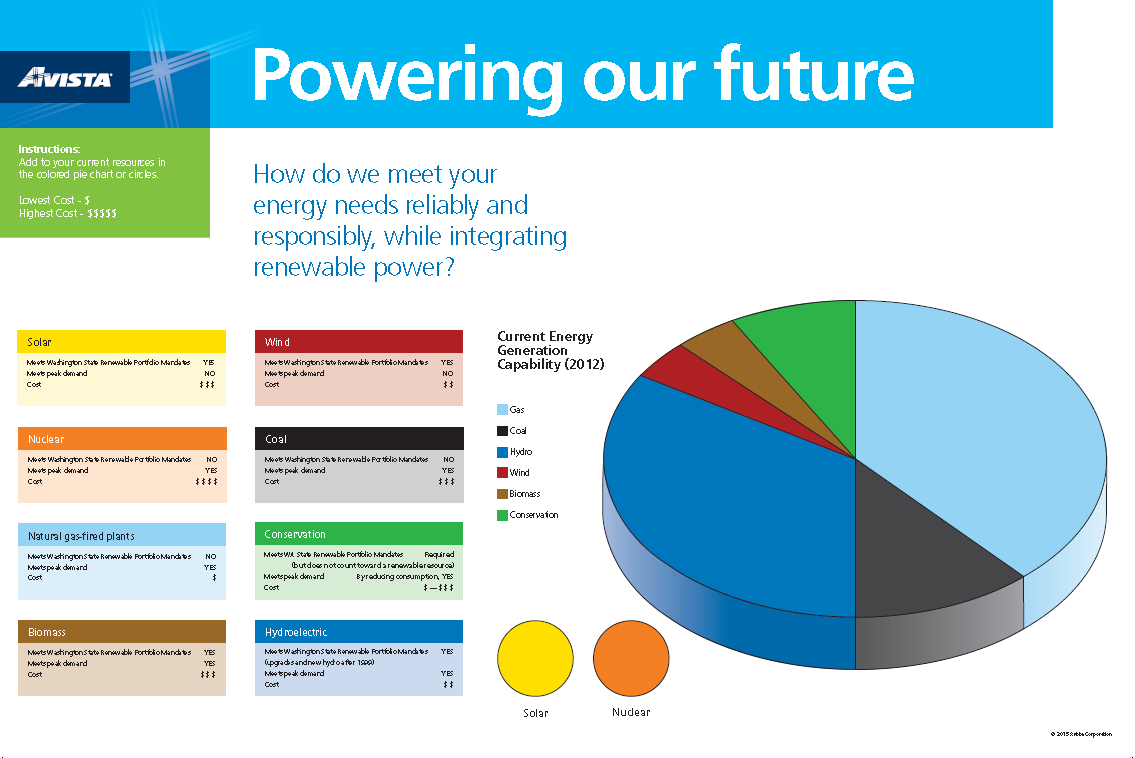 [Speaker Notes: Instructions, Set-up: 
Please break up in groups of approximately ________
At your table you have several items: 
There’s a game board that shows your current (2012) energy generation in the big pie chart in the middle (we also refer to this as resource mix or portfolio). 

There are also spaces for generation like nuclear and solar energy, which you don’t currently have. 

The board includes short descriptions of the various resources, which can give you information on cost and whether the resource is renewable.]
[Speaker Notes: You also have colored blocks on your table 
that represent different types of generation.]
Ready?
Using your blocks, choose any mix you like,  placing them on the corresponding spaces on your game board. 
Each block signifies 10 percent of your total new resources and you may only use a total of 10 blocks (or 100 percent).
[Speaker Notes: * Review materials on table.
“I want you to take 5 minutes to review the materials at your table, then choose a note taker and a spokesperson from your table. The note taker will be responsible to record your information and jot any notes down. The spokesperson should be prepared to report out to this group and to the larger group later today.”  (SET TIMER)

For this round, you again must add to your existing portfolio with enough energy to meet electric demand and also meet renewable portfolio requirements over the next 20 years. Consider how your choices could affect customers’ bills, carbon emissions, and your ability to generate enough power to serve all your customers during peak demand times.”

Using your blocks, choose any mix you like, placing them on the corresponding spaces on your game board. Again, each block signifies 10 percent of your total new resources and you may only use a total of 10 blocks (or 100%). You should use a combination of resources that meet Renewable Portfolio Mandates AND resources that are considered dependable AND will meet peak demand. You have five minutes for this.” (SET TIMER)]
Round 1:  Choosing your resource mix
Record your ‘resource mix’ on the worksheet. 
Report out your resource mix
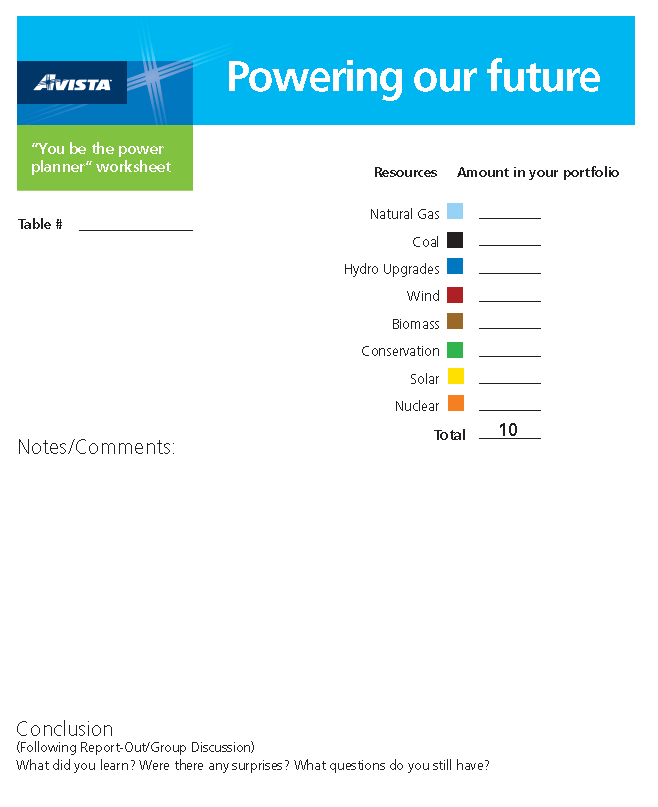 [Speaker Notes: Round 1 Conclusion:
Have groups record their ‘resource mix’ on the “Round 1” Worksheet. 
Give them 5 minutes   (SET TIMER)]
Group discussion
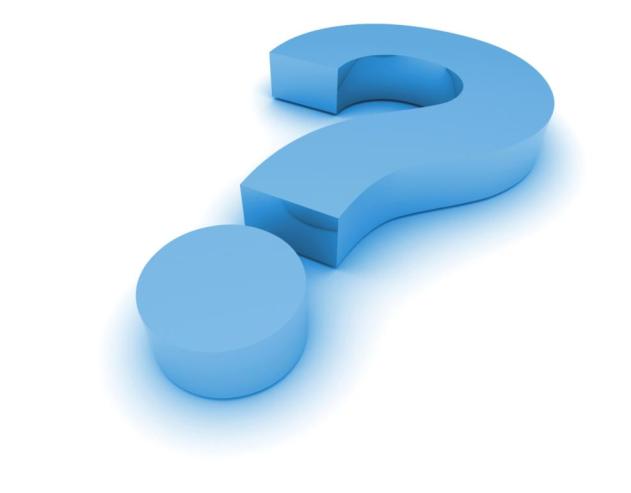 [Speaker Notes: Round 1 Discussion:]
*     Energy efficiency programs cost more as the amount of energy that is saved increases.
**   Only new hydroelectric plants and the additional energy produced with upgrades performed after 1999 qualify as renewable under Washington State Renewable Portfolio Standards.
[Speaker Notes: There are a couple of changes for Round 2. 

We’ve provided you with a handout that shows the relative costs of each of your resources, 
as well as whether they meet renewable portfolio mandates AND can be used to generate during times of peak demand.

The costs are not incremental, but all-in new costs (e.g., existing coal is among our cheapest generating resources, 
but a new plant would be expensive relative to other options).]
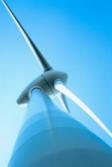 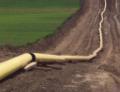 Wind
Solar
Biomass
 Hydropower
Natural Gas
Coal
Nuclear
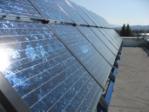 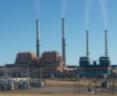 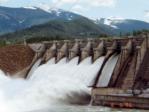 RENEWABLE
DEPENDABLE
Conservation
[Speaker Notes: Renewable Resources:
Wind, Solar

Dependable Resources:
Natural Gas, Coal, Nuclear

Both – Renewable & Dependable:
Biomass
Upgrades to Hydropower Plants

Conservation]
Round 2:  A few changes
Remove
5 coal
5 conservation  
7 solar
8 hydro
8 nuclear
8 biomass
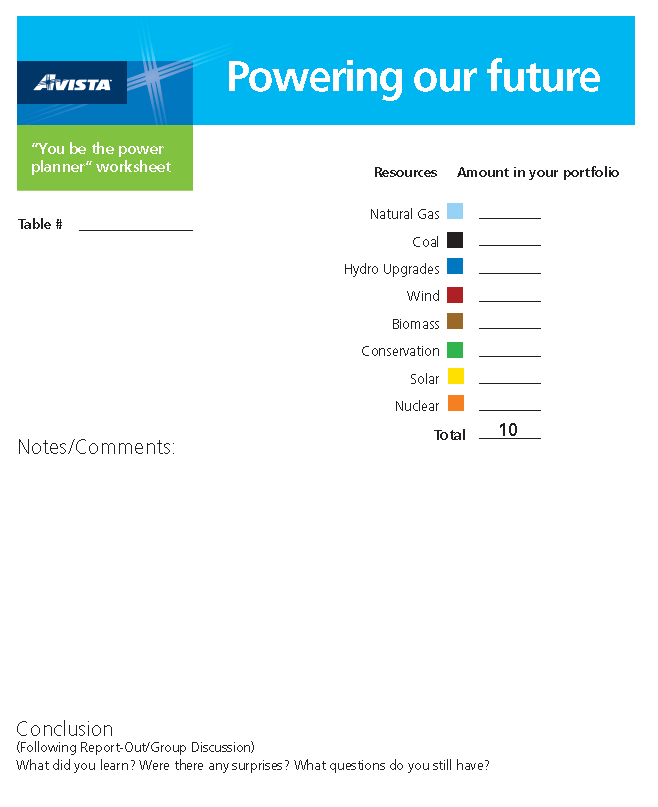 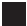 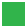 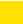 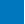 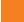 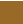 [Speaker Notes: For Round 2:
You also have fewer blocks of some resources now,
 based on the fact that not all of these resources are available in unlimited amounts

Please Remove:
5 coal (black), 
5 conservation (green), 
7 solar (yellow), and
 8 each of hydro (dark blue), nuclear (orange), and biomass (brown).]
Round 2:  Choosing your resource mix
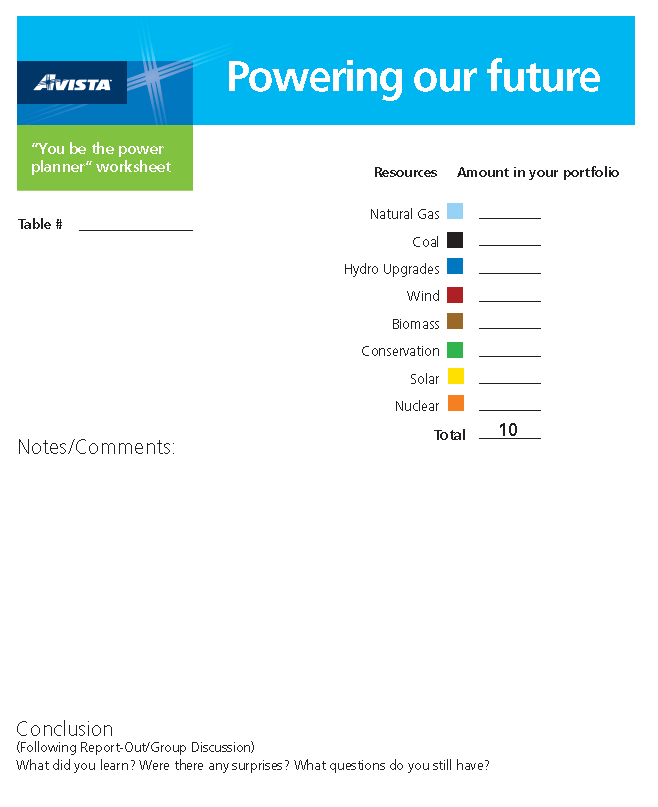 Record your ‘resource mix’ on the worksheet. 
Report out your resource mix
[Speaker Notes: Round 2:
Please record your group’s ‘resource mix’ on the “Round 2” side of the worksheet. 
You have 5 minutes (SET TIMER)]
Avista’s Preferred Resource Mix2011 IRP
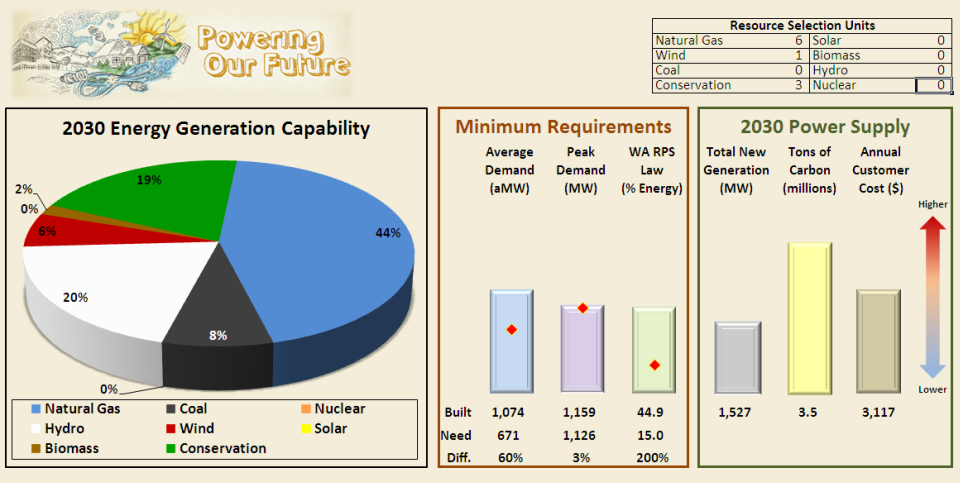 [Speaker Notes: James
Discuss Exercise
Show Avista’s Preferred Resource Strategy in the model]
Avista 2016 Resource Mix
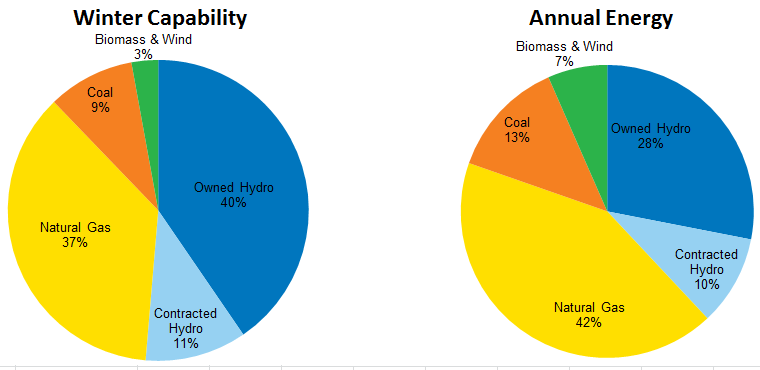 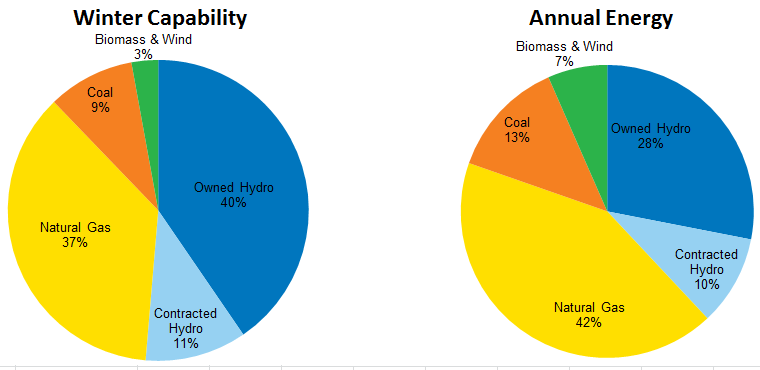 2,381 MW
1,576 aMW
[Speaker Notes: James]
Conclusion
Were there any surprises? 
What did you learn? 
What questions do you have?

You can learn more at avistautilities.com/IRP